Día de los Reyes Magos
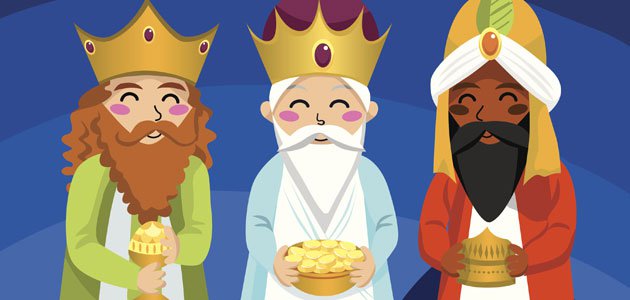 5 y 6 de enero
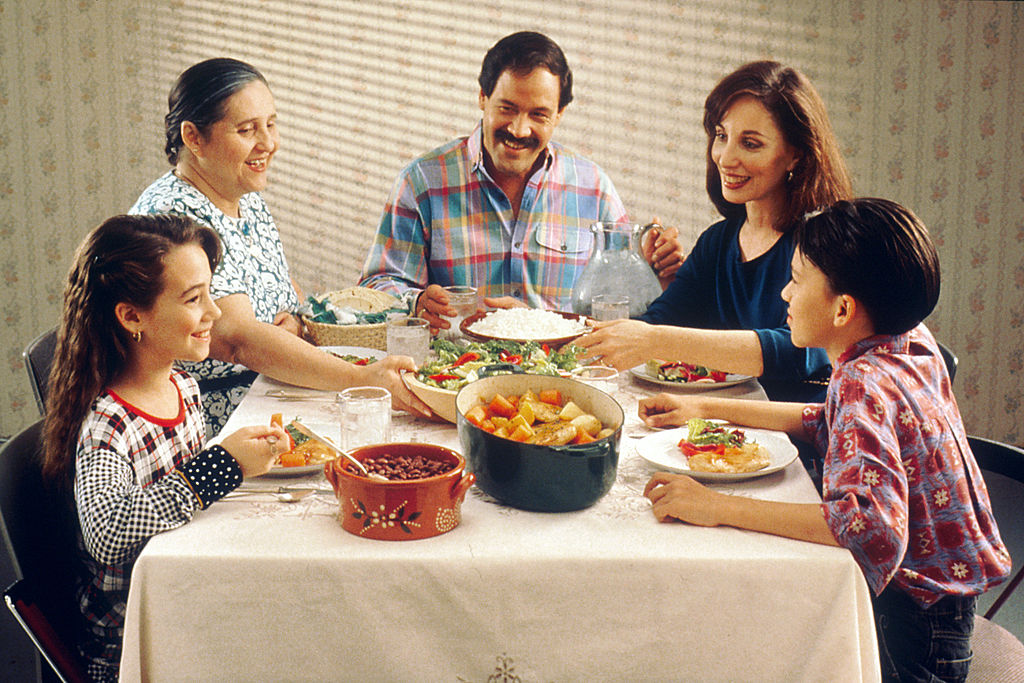 Familia
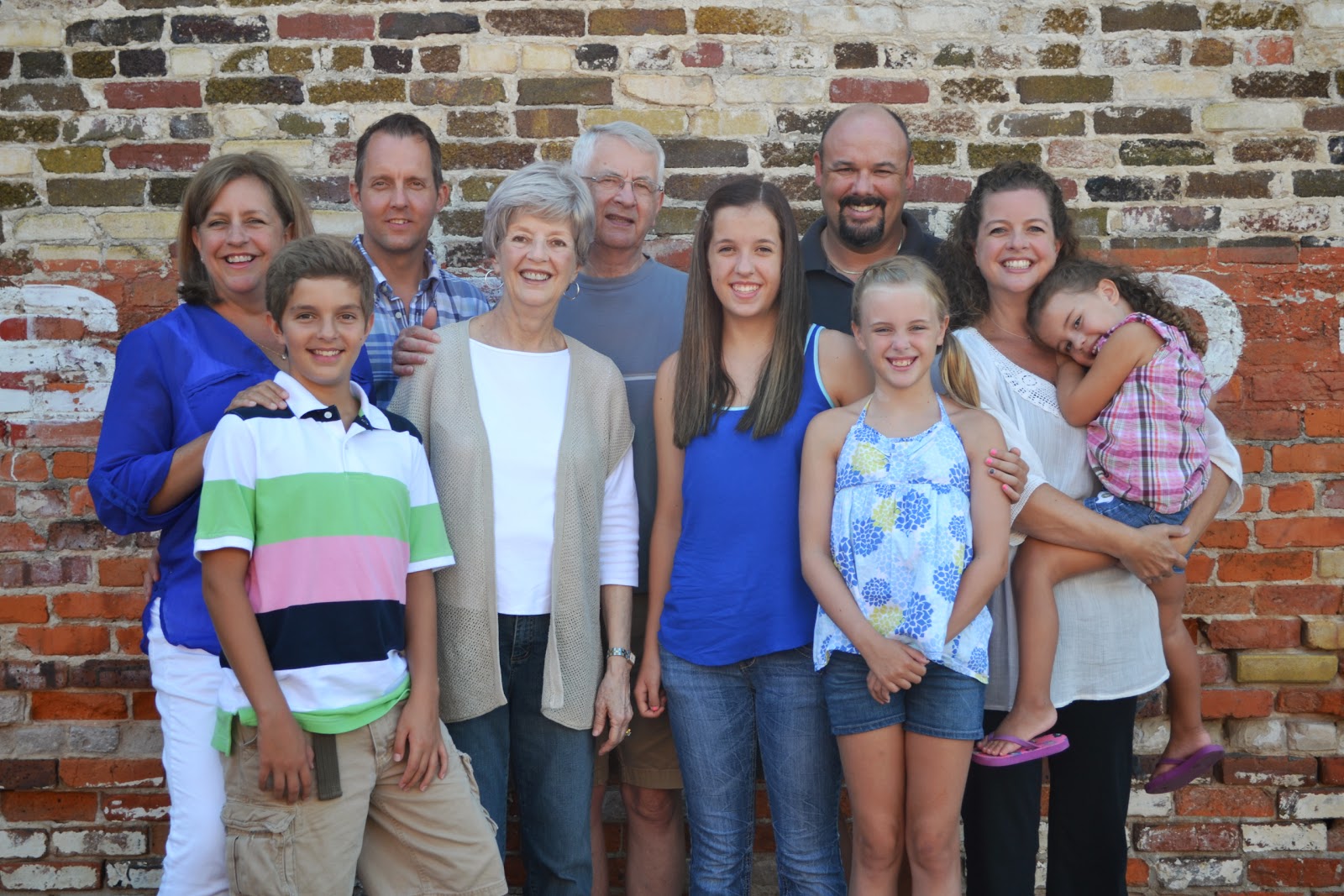 Regalos
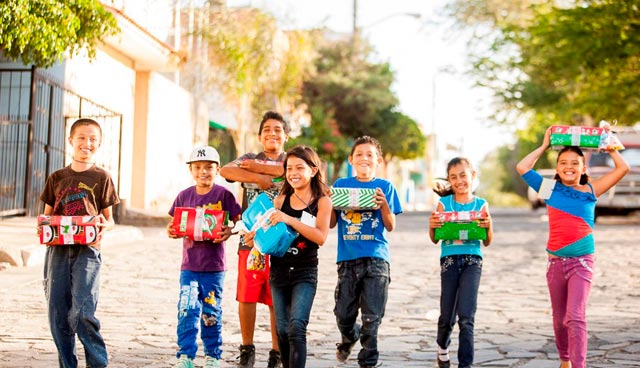